Pieaugušo motivēšana mācīties
Inga Niedra
Kultūras informācijas sistēmu centrs
ventspilī, 2015.gada 26.martā
Kas motivē mācīties bibliotekārus? Pieredze
Izaicinājumi & risinājumi
Kas motivē mācīties bibliotekārus?
Iedrošinājums un dažādas stimulācijas būt apmācītam:
Apliecinājumi,
Savstarpējā sacensība ar kolēģiem (iegūtās zināšanas, prasmes; to līmenis)
Visaptveroša informācija par: KAS? KĀPĒC? KAD? KĀ? CIK ILGI? KAS PĒC TAM?
Atbalsts
Regulāra komunikācija
Draudzīga un koleģiāla attieksme
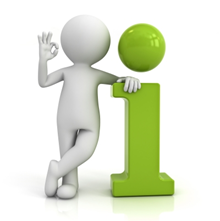 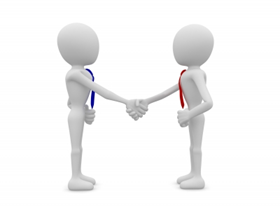 Kurus no minētajiem bibliotēkas pakalpojumiem un piedāvātajām iespējām Jūs esat izmantojis bibliotēkā pēdējo 12 mēnešu laikā? (iedzīvotāju aptauja)
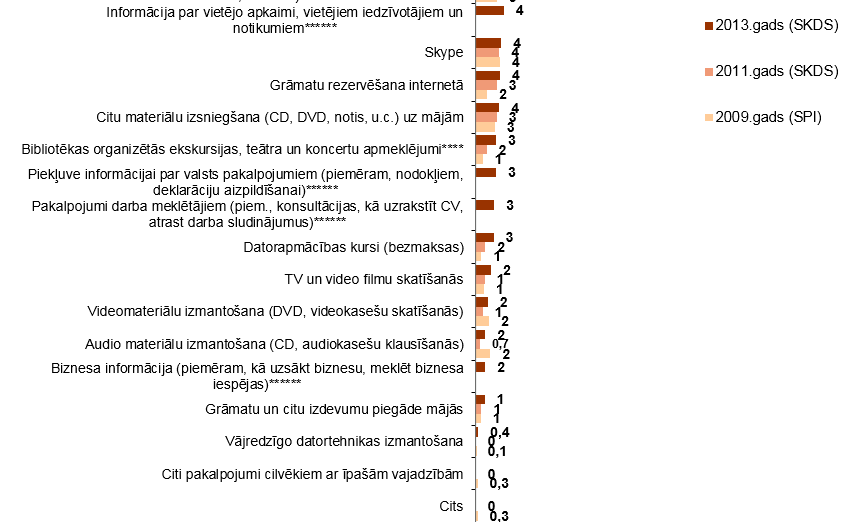 Bez tiem pakalpojumiem, kurus bibliotēkas sniedz jau tagad, kādus vēl pakalpojumus Jūs vēlētos saņemt? (iedzīvotāju aptauja)
Kas ir motīvs un motivācija?
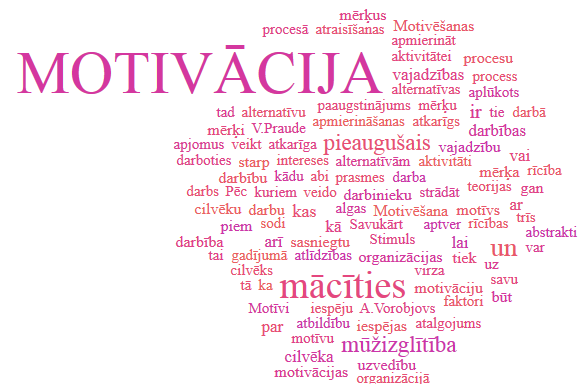 Motīvs ir iekšējs, rosinošs faktors, kas izraisa noteiktu rīcību konkrēta mērķa sasniegšanai


Motivācija ir iekšējas intereses, dziņas, vēlmes, nostājas, kas izraisa cilvēka aktivitāti un virza viņu rīcību
Kas ir motivēšanas process?
Motivēšanas process - vajadzības, mērķa izvirzīšana, darbība, mērķa sasniegšana, novērtēšana
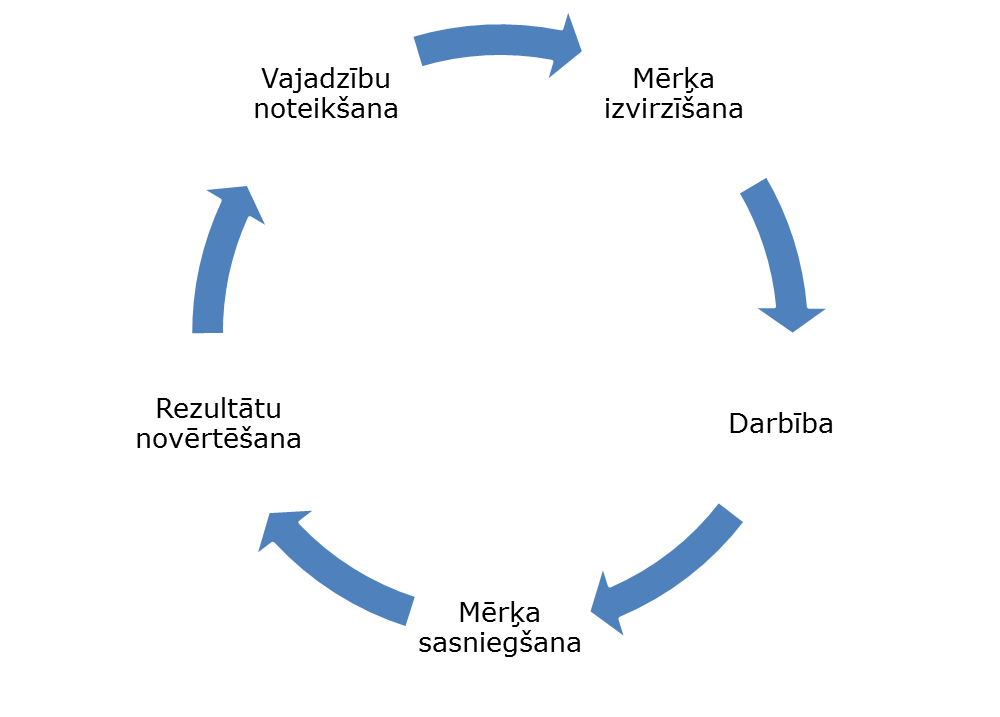 Motīva un motivācijas būtība
MOTĪVI + MOTIVĀCIJA = PERSONĪBAS ATTĪSTĪBAS VIRZĪTĀJI


Rezultātā konstatējami un iespējami sasniegumi personības attīstībā
Būtiskā un nebūtiskā motivācija
Būtiskā motivācija —faktori, kas liek cilvēkam pret kaut ko izturēties ar īpašu attieksmi
 
Nebūtiskā motivācija — kas tiek darīts speciāli, lai cilvēku motivētu
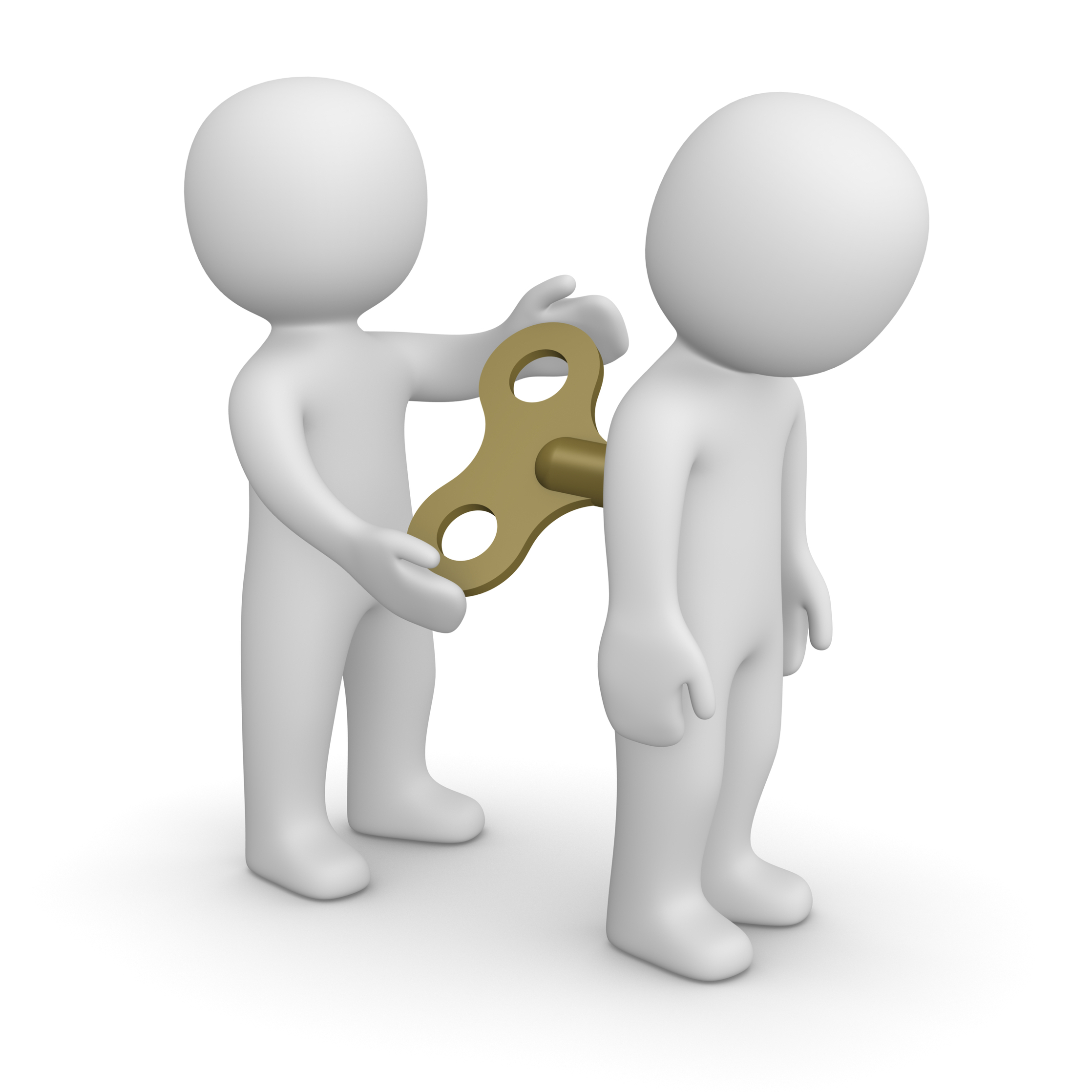 Motivācijas tipi un motīvi
Motivācija mācīties un apmierināt dabisko zinātkāri = izziņas un profesionālie motīvi
Prestiža, dominēšanas motivācija = radošie un sociālie motīvi
Motivācija iegūt pozitīvu pašvērtējumu un gūt sasniegumus = pašrealizācijas un pašizpausmes motīvi
Labklājības motivācija = materiālo vajadzību apmierināšanas motīvi
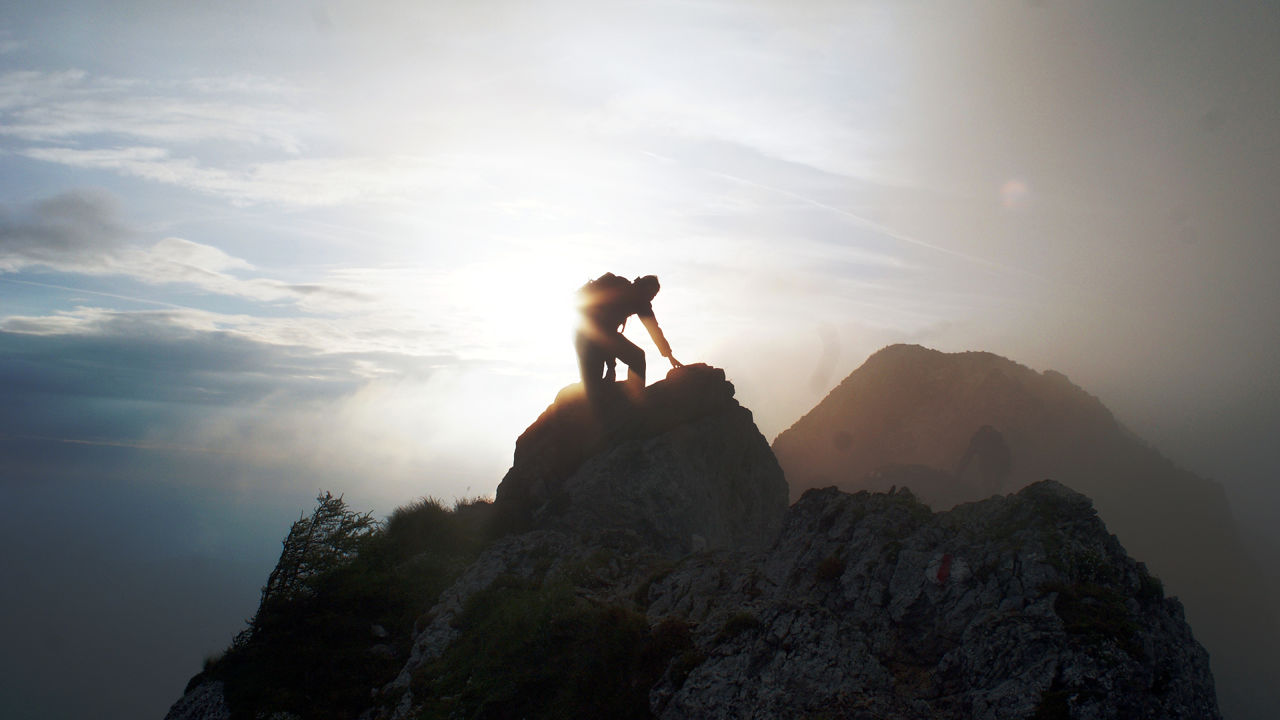 Motivācijas veidi
Mans sapnis ir iemācīties lidot…
Tieši tāpēc es katru nedēļu apmeklēju nodarbības lidotājiem – iesācējiem.
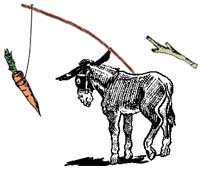 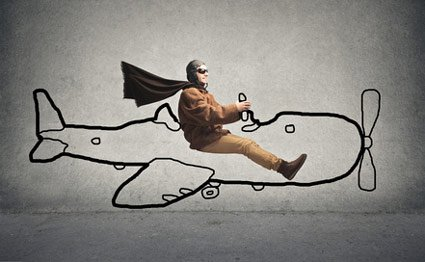 Kā mēs rīkojamies
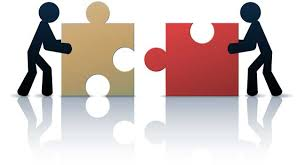 Motivācija un mācīšanās
No kā ir atkarīgas mācīšanās spējas?
Iepriekšējā izglītība,
Pieredze,
Profesionālā darbība,
Vecums,
Attīstības intensitāte un dinamisms,
Sociālās lomas
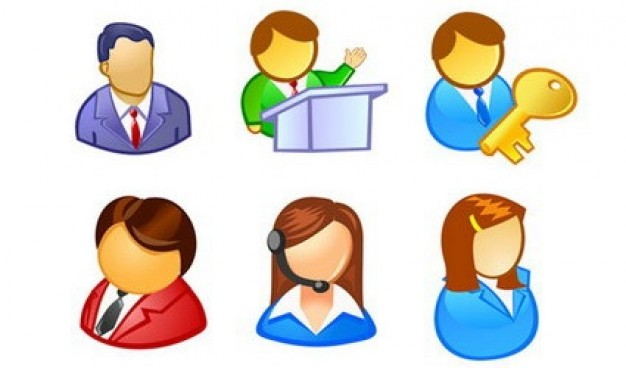 BEZDARBNIEKS
MINISTRS
NAMU APSAIMNIEKOTĀJS
GRĀMATVEDE
TĒTIS PUSAUDZIM
ZVANU CENTRA OPERATORE
Mācīšanās mērķi
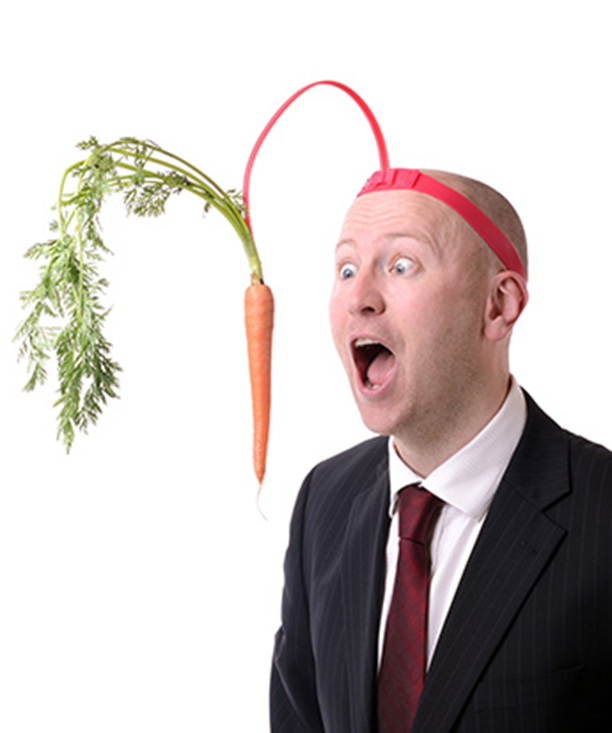 Individuālie mērķi,
Kompetences prasību izmaiņas,
Pamata prasmju izglītība,
Sabiedrība un organizācija, kas mācās,
Mūžizglītības iespējas
Mācīšanās motīvi
Praktiskā pielietošana
Vajadzība pēc patstāvības
Vajadzība pēc nozīmīga satura
Dzīves pieredzes izmantošana
Nepieciešamība uzsākt pārmaiņas
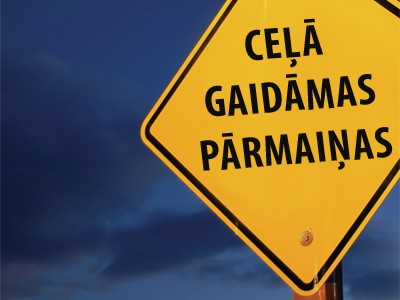 Mācīšanās principi
Mācīšanās process ir brīvprātīgs,
Atbildība paaugstina mācīšanās efektivitāti,
Mācības tiek veidotas uz jau esošās informācijas bāzes,
Mācības veidotas pēc principa – no vienkāršā uz sarežģīto,
Katrs mācās savā tempā
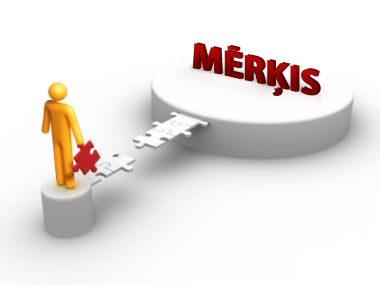 Mācīšanās veidi
Kolba mācīšanās modelis

Konkrētā pieredze – 
Izmanto savu pieredzi
Orientēts uz cilvēkiem
Teorijas apguve nav īstais ceļš
Īpaša katra situācija
Konkrēti piemēri un pieredze
Neuzticība autoritātēm
Atgriezeniskā saikne
Diskusijas

Novērojumi un refkesija –
Objektīva un noteikta pieeja mācībām
Savs personiskais spriedums
Labprāt izvēlas lekcijas
Ieņem novērotāja pozīciju
Intravertas personas
Vispārināšana un abstrahēšana –
Analītiska pieeja
Loģiska domāšana
Orientācija uz lietām un simboliem, ne cilvēkiem
Zināšanas apgūst bez citu palīdzības, bez  vadības
Atkārtoti vingrinājumi un attēlošana apgrūtina mācīšanos

Izmēģināšana dzīvē –
Aktīva, enerģiska pieeja
Eksperiments
Iesaistīšanās projektos, uzdevumos, diskusijās
Nē pasīvām mācīšanās metodēm
ekstravertas personas
Faktori, kas ietekmē mācīšanas veida izvēli
Apmācāmā vajadzības:
Profesionālās vajadzības
Sabiedriskā dzīve
Interese
Jaunākās tehnoloģijas
Apmācāmā zināšanu līmenis
Dažādu mācību metožu pārzināšana
Apmācāmo mācīšanās stilu pārzināšana
Mācību programma (apjoms, saturs)
Pieejamais finansējums
Tehniskais nodrošinājums (atbilstošas tehnoloģijas, mācību telpas pieejamība un iekārtojums u.c.)
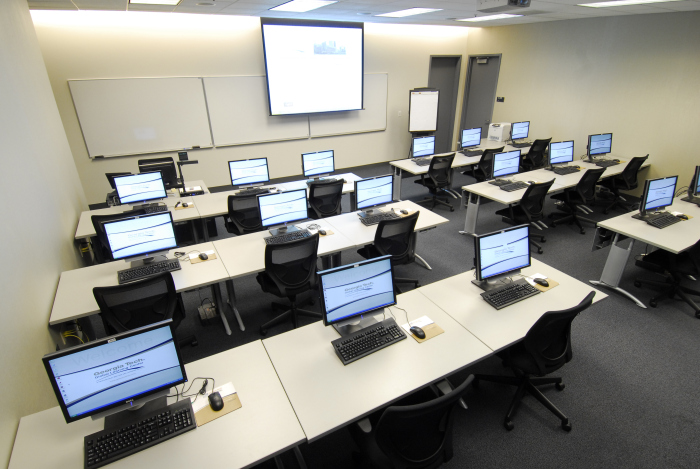 Kā motivēt mācīties
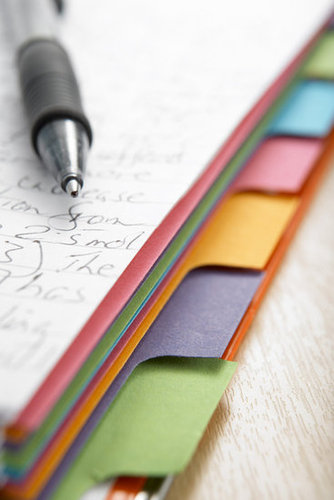 Komunikācija
Paskaidrojošas informācijas pieejamība
Procesa izklāsts
Attiecību uzturēšana pēc mācībām
Atgriezeniskās saiknes nodrošināšana
Motivācija: kopsavilkums
motivācija nevar pastāvēt bez mērķa, idejas, plāna, vēlmes 
motivācija beidzas līdz ar mērķa sasniegšanu 
vāja motivācija traucē sasniegt mērķi 
liela motivācija liela mērķa sasniegšanai radikāli mobilizē jebkuru cilvēku
motivācija var palielināties un samazināties, kā arī rasties citas motivācijas rezultātā, arī pazust
Kā motivēt pašam sevi?
MANA DZĪVE IR:
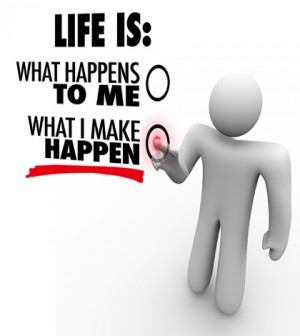 Tas, kas notiek ar mani
Tas, kam es ļauju notikt
Personīgais attīstības plāns
Pārmaiņu apzināta motivācija
Personīgo un profesionālo prasmju un vērtību SWOT analīze un iespēju noteikšana
SWOT analīze




Iespēju noteikšana
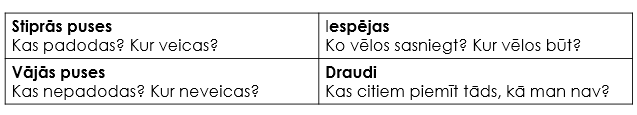 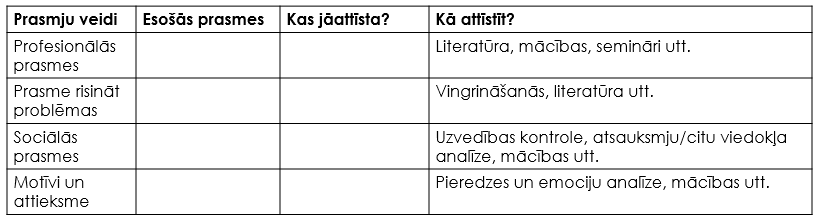 Attīstības plāna izveidošana, realizēšana un novērtēšana
Personīgā attīstība
Ieteikumi
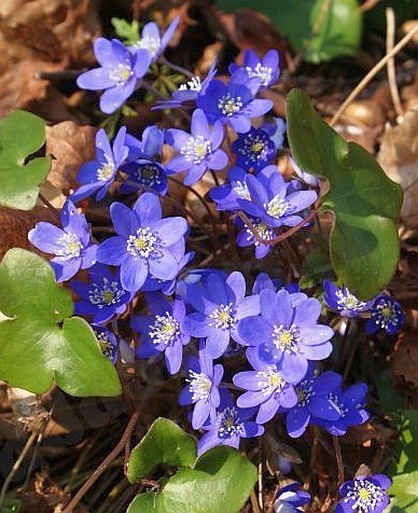 Dzīvo ar atvērtu prātu! Esi gatavs jauniem izaicinājumiem un vienmēr mācies! Neesi vecmodīgs, esi jauneklīgs un vienmēr centies mācīties kaut ko jaunu!
Lūkojies nākotnē! Saskati nevis problēmas, bet to risinājumus! Tavai domāšanai jābūt orientētai uz risinājumiem, nevis problēmām!
Alksti iegūt arvien jaunu pieredzi! Dzīvo pilnasinīgi un nebaidies no negatīvas pieredzes! Sāpes ir daļa no dzīves un varbūt pat nāks par labu pieredzes gūšanai un jauniem sasniegumiem nākotnē!
Dalies savās izjūtās! Esi prasmīgs saklausīt citus! Tas palīdzēs vairāk izprast arī pašam sevi!
Bibliotekārs
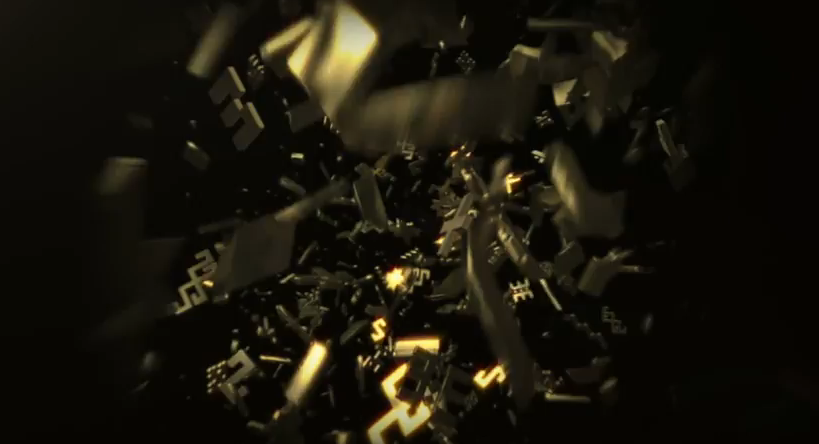 [Speaker Notes: https://www.youtube.com/watch?v=MSY5GTXf9Rs]
Inga Niedra
inga.niedra@kis.gov.lv
67844895
Paldies par līdzdalību!Lai izdodas!